Procedure to obtain PPI data for Philippines
Go to  the website of “Philippines Statistics Authority”


 


Click on “Statistics” and then scroll down to bottom right to locate “Surveys”
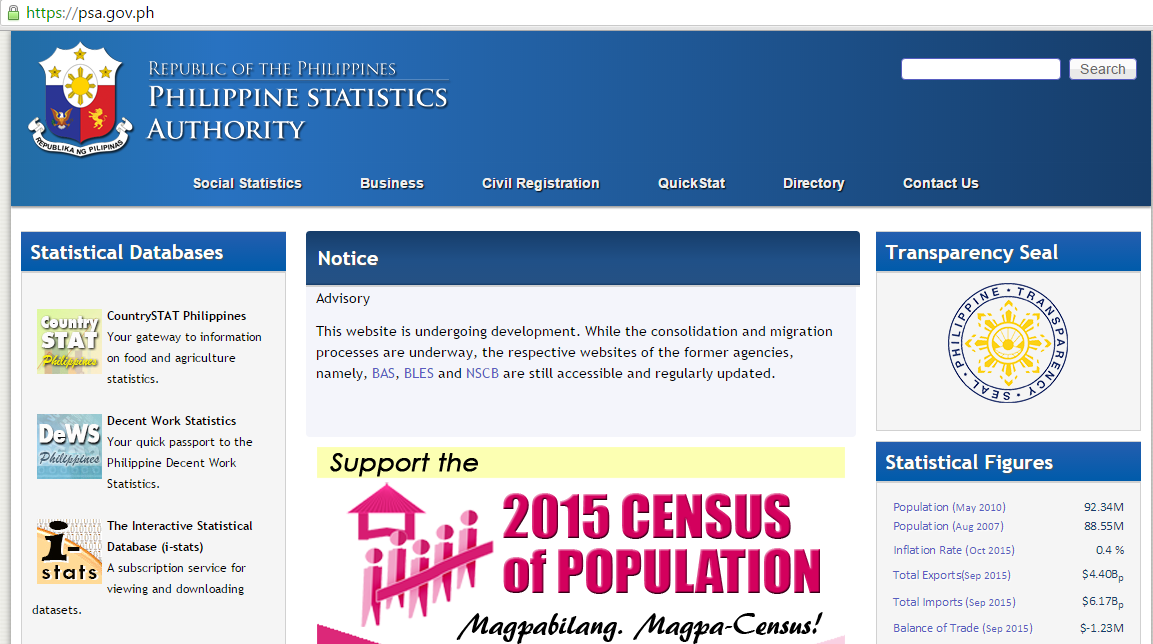 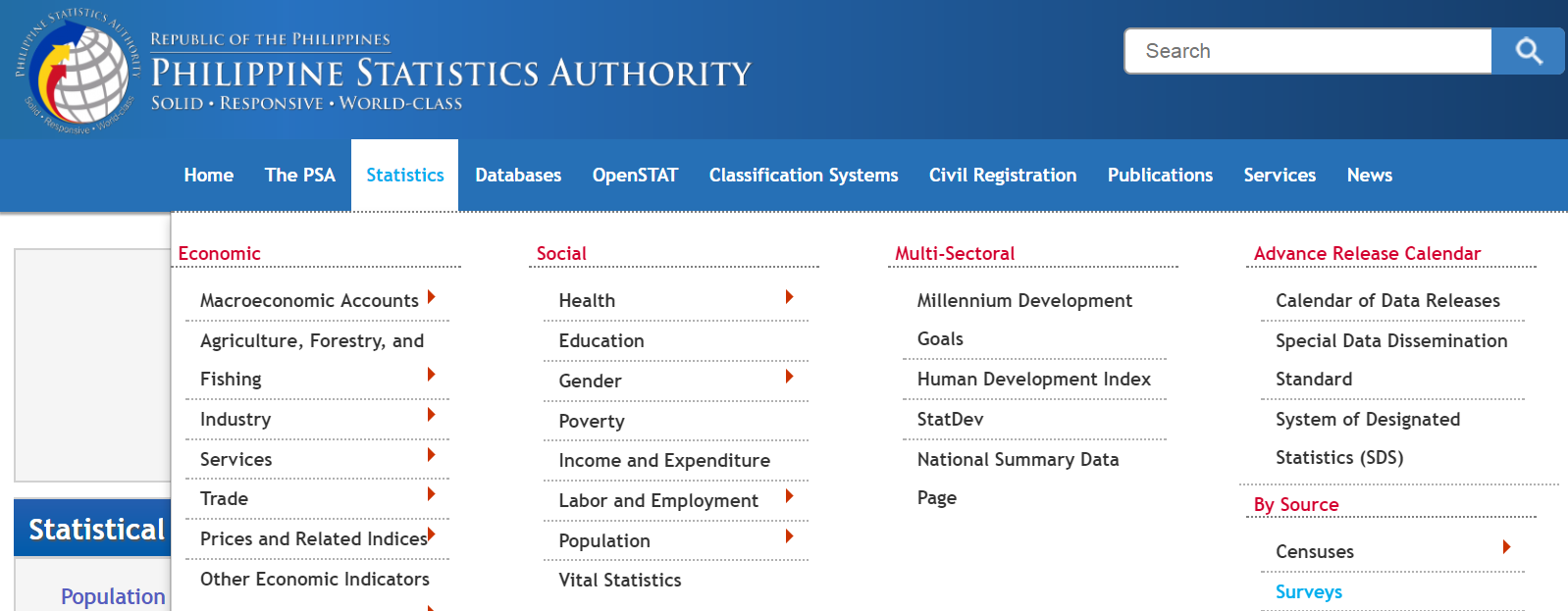 psa.gov.ph
1
Procedure to obtain PPI data for Philippines
Locate “Industry-Based Surveys” and then scroll down to click on “Producer Price Survey”
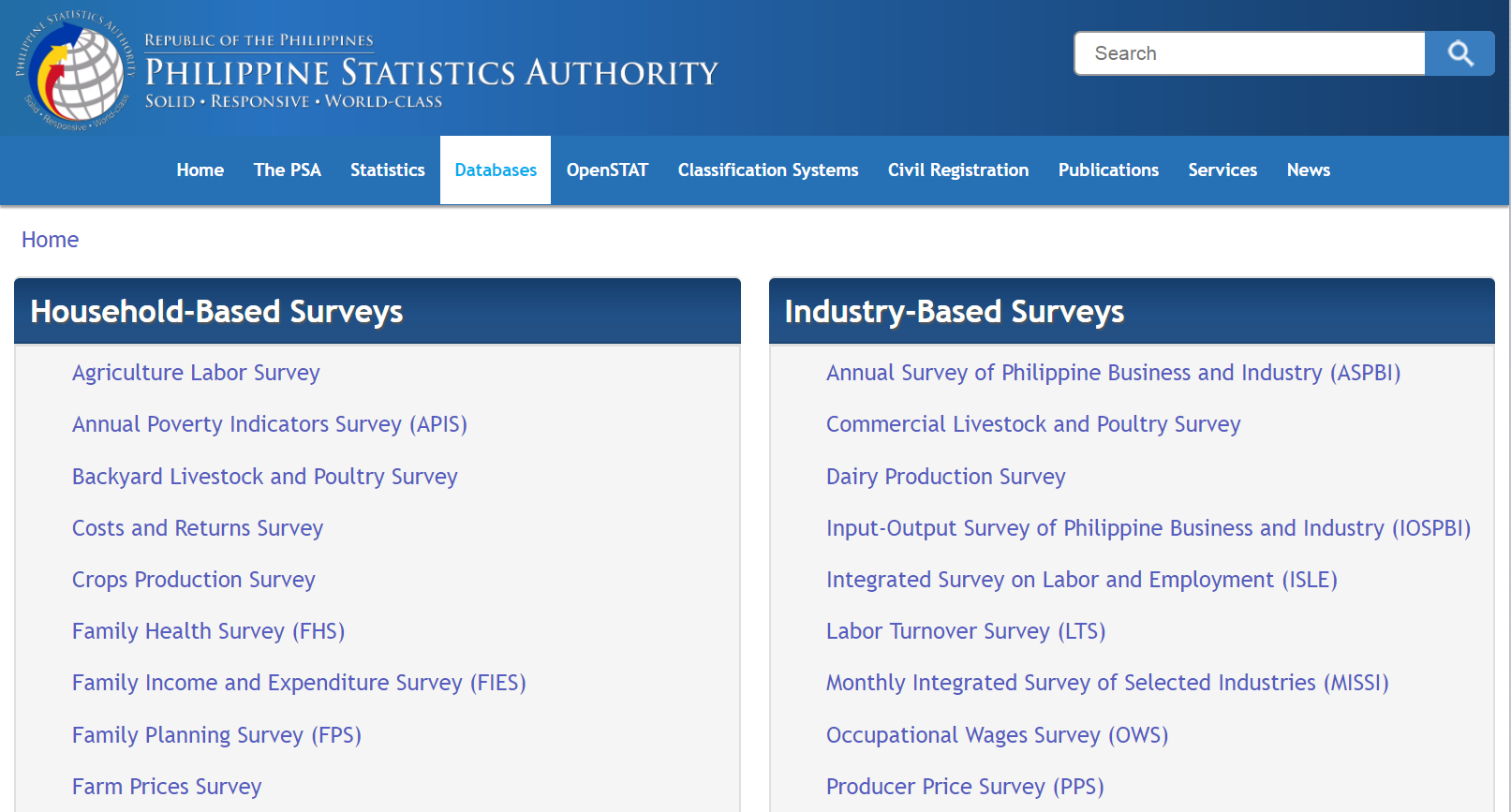 2
Procedure to obtain PPI data for Philippines
Locate the latest “Producer Price Survey” and click on it


Scroll down the page and click on “TABLE 1 Producer Price Index, Year-on-Year and Month-on-Month Growth Rates for Manufacturing Sector” to open the excel file.
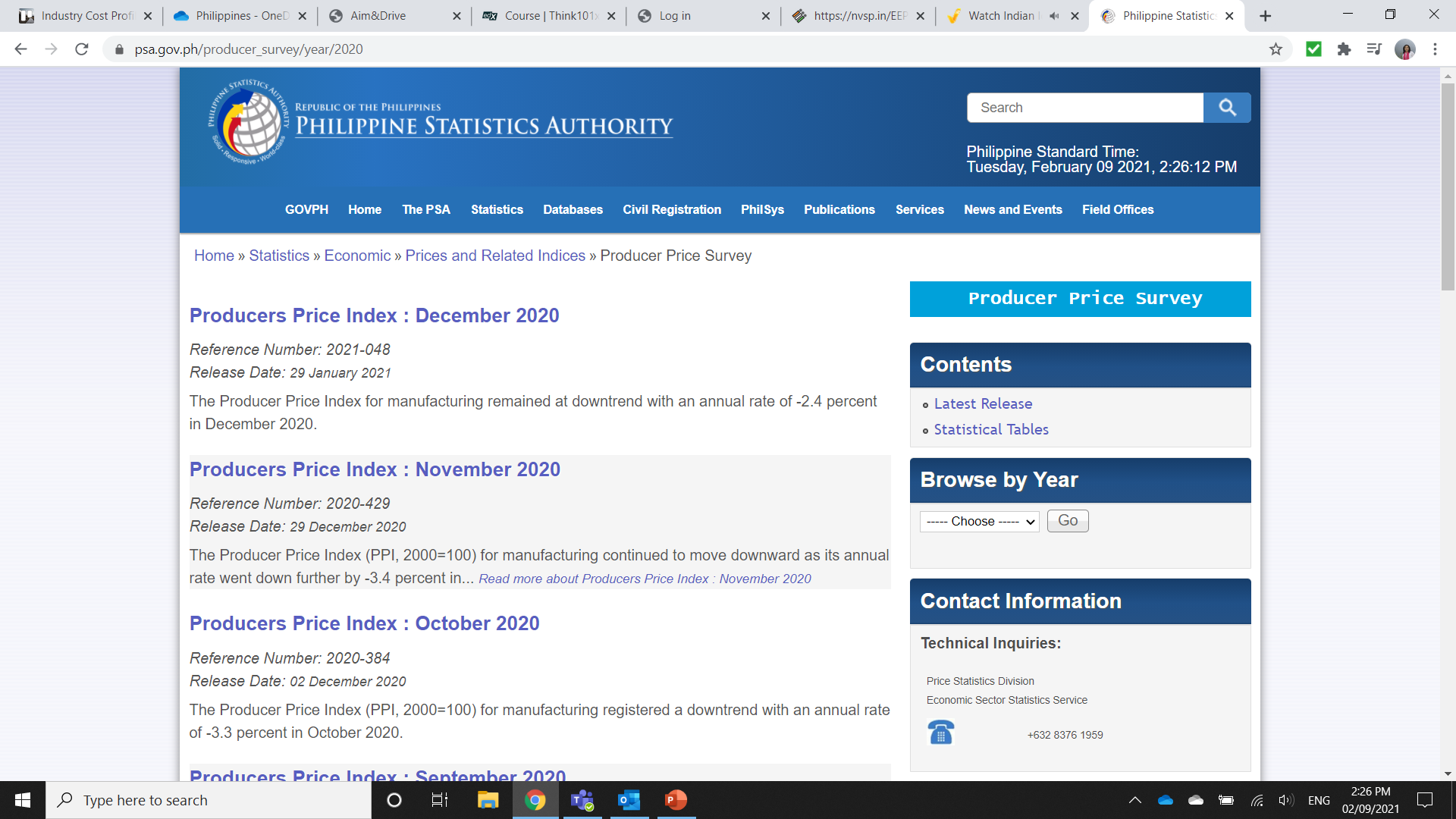 `
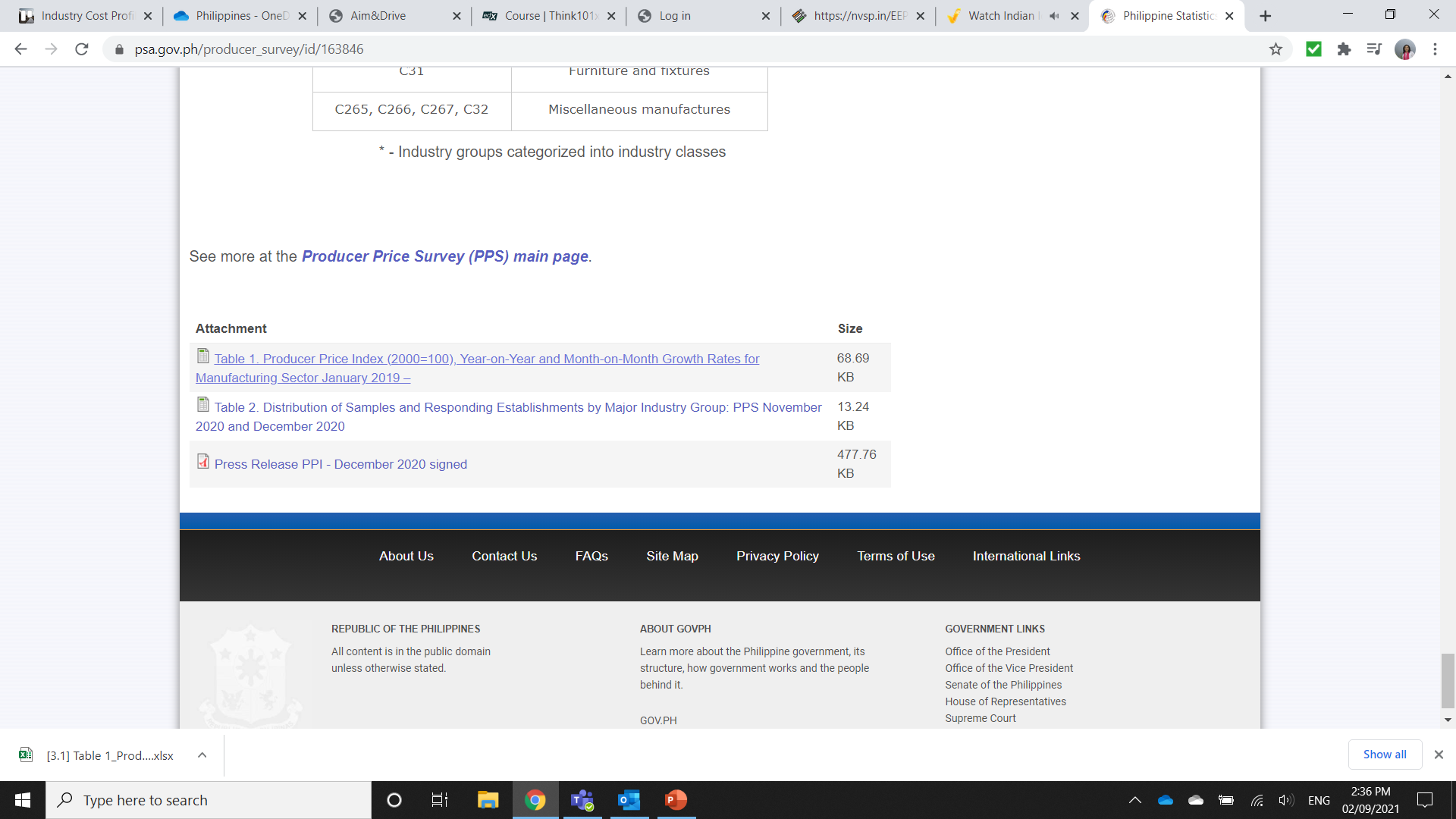 3
Procedure to obtain PPI data for Philippines
Locate the Industry of interest in the Excel



The PPI values are showed in one of the columns
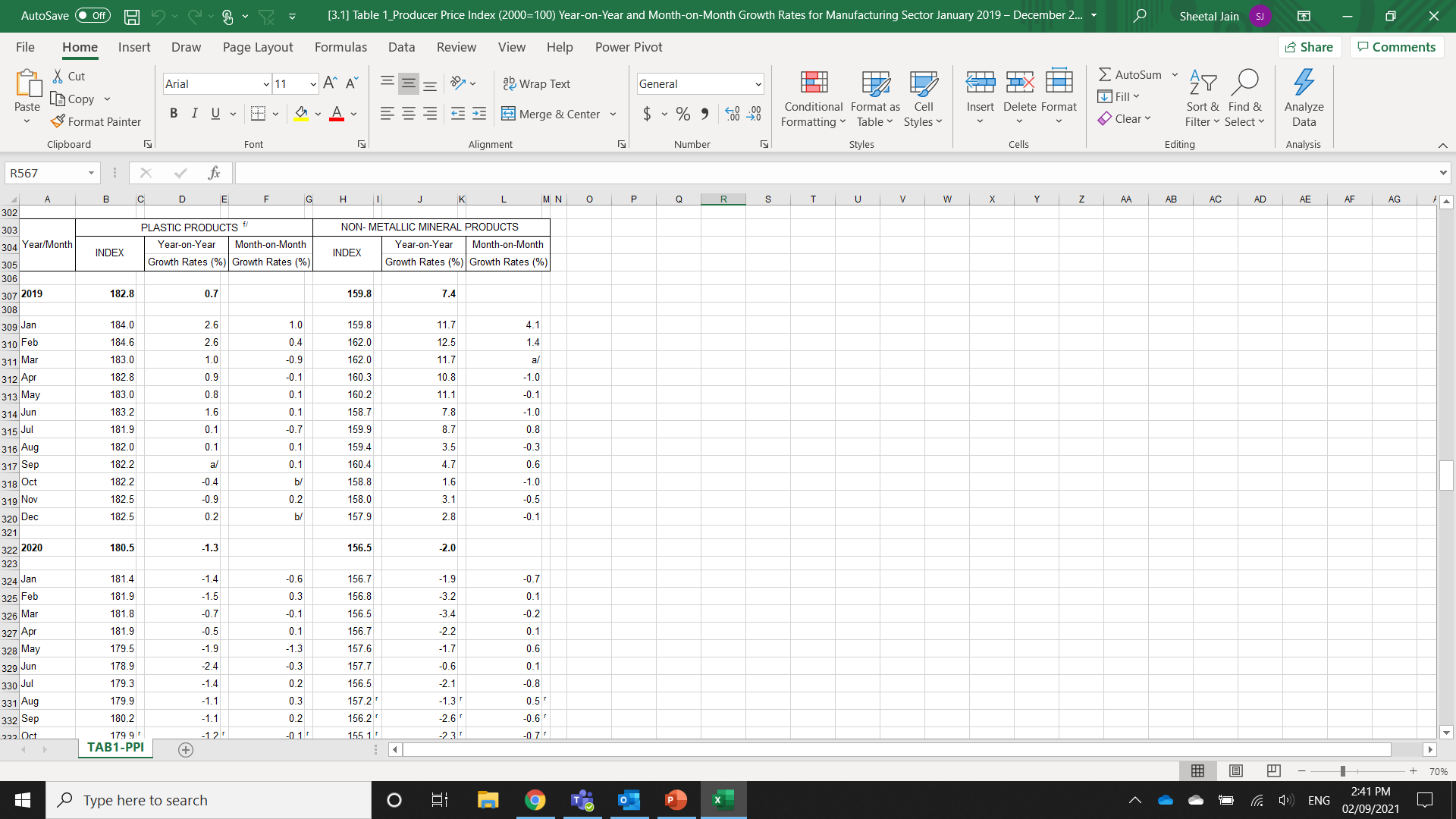 4